The History of Us – White, Black and Together in the US
The History of Us
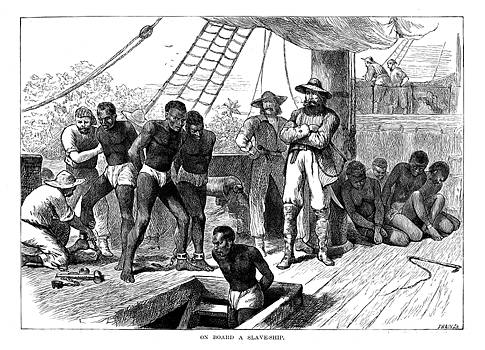 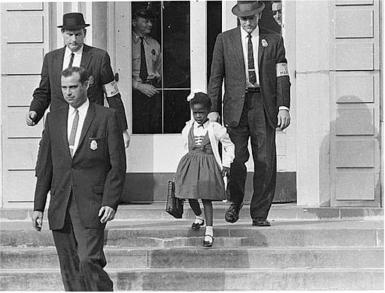 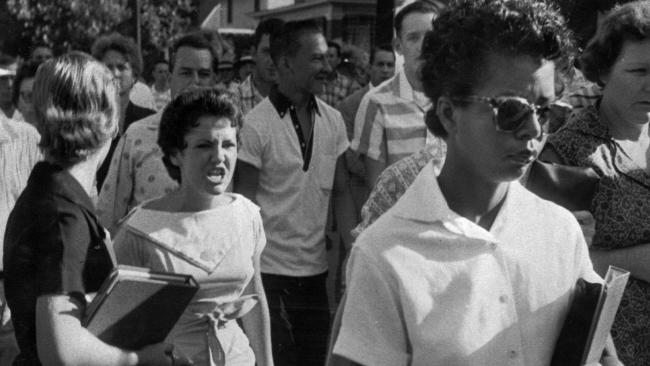 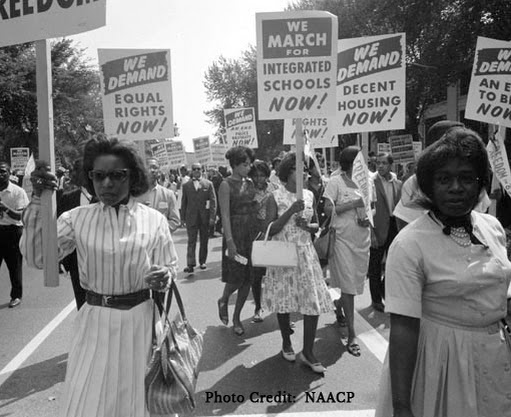 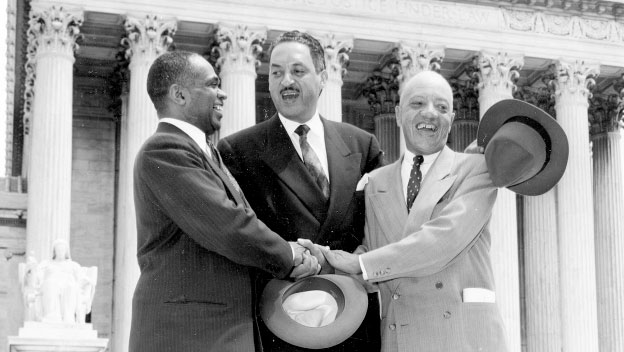 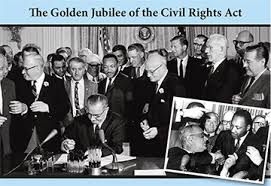 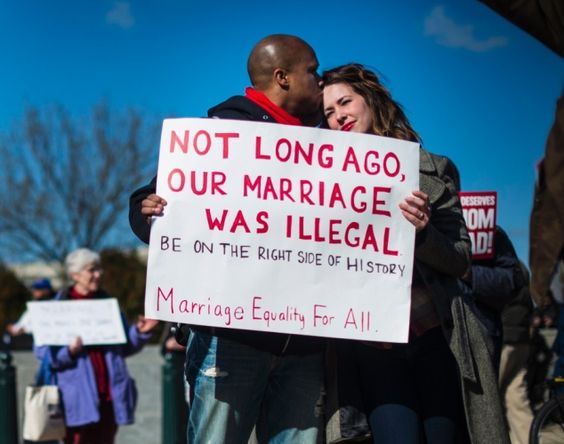 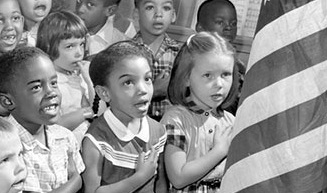 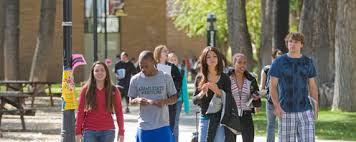 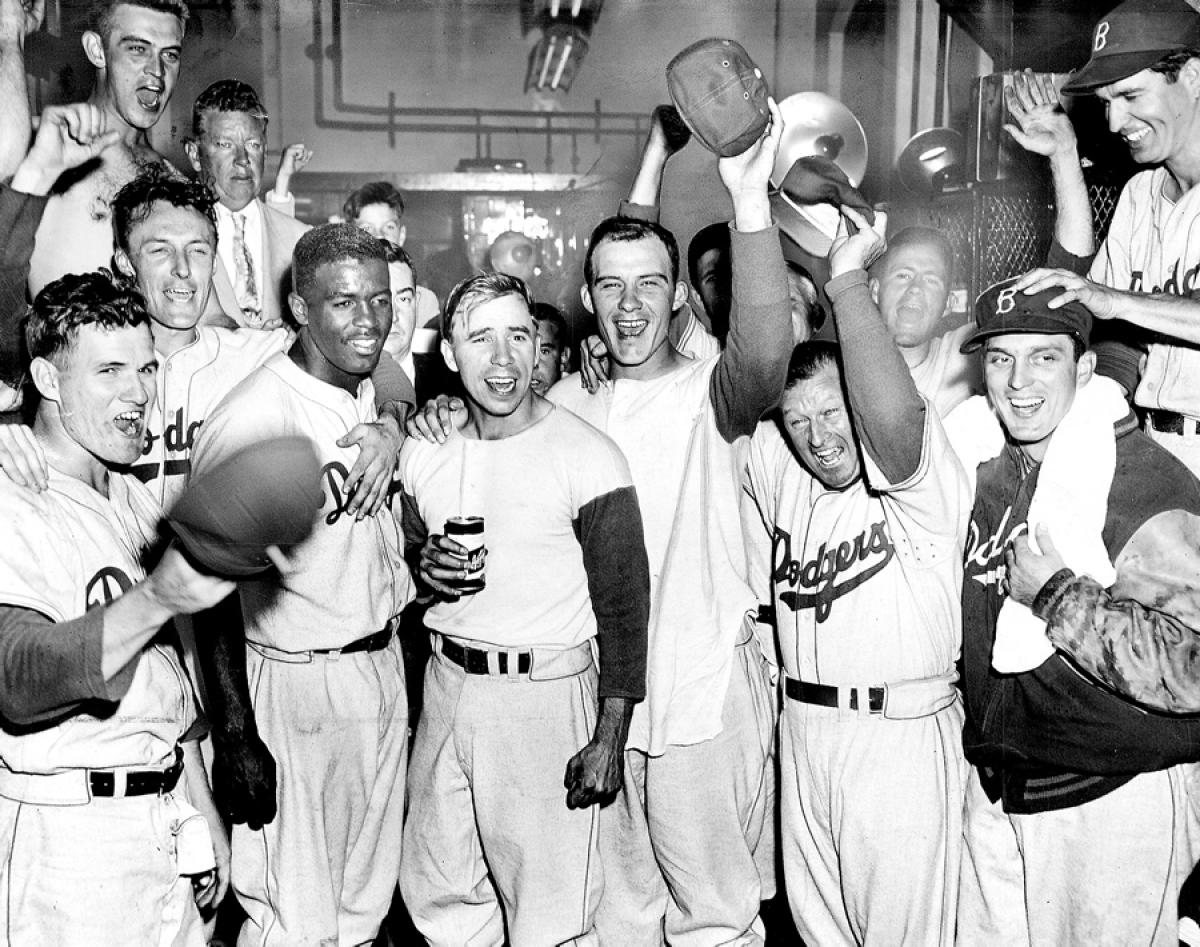 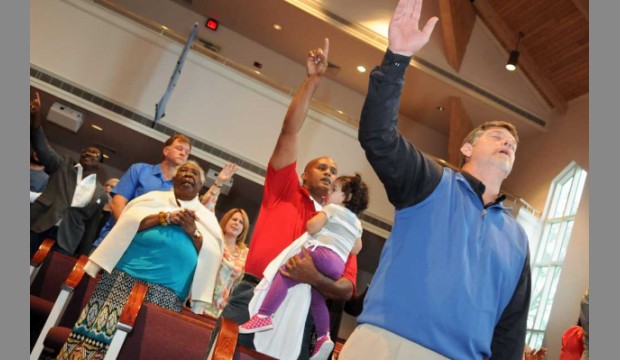 The first  African slaves arrived at Jamestown in 1619…
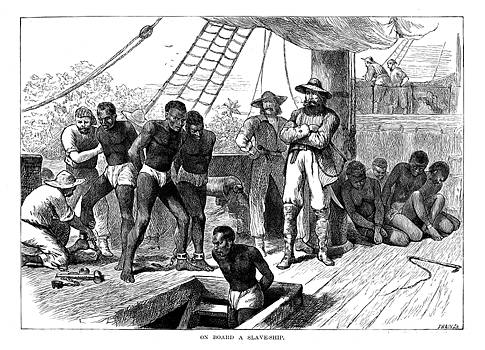 And trading in slaves became big business…
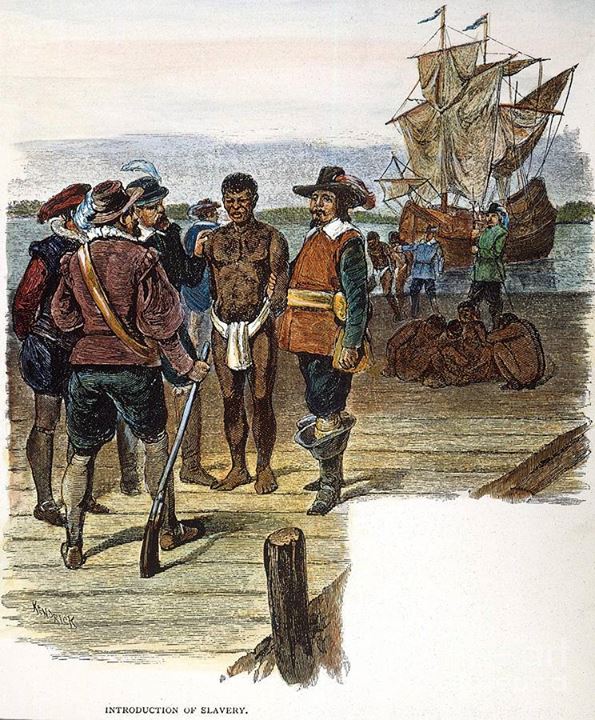 And owning slaves was not only a sign of wealth, but also a means to greater wealth…
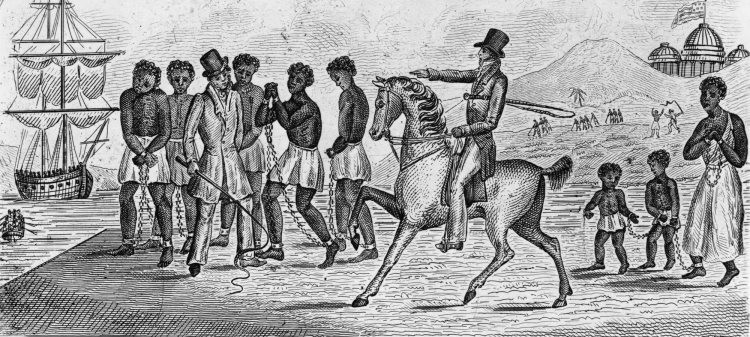 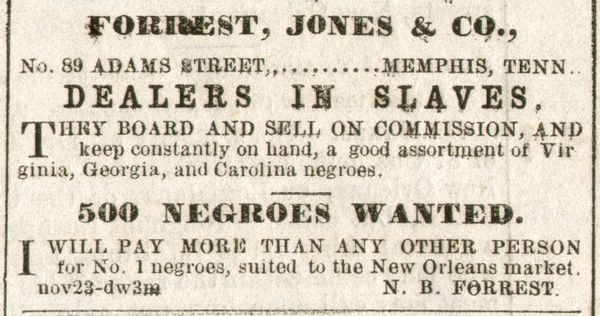 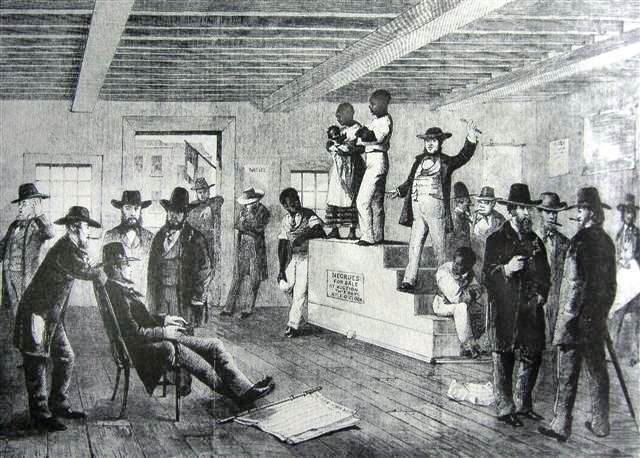 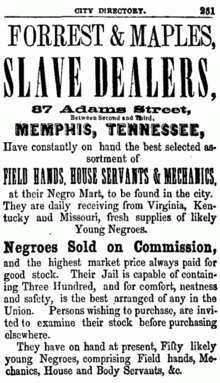 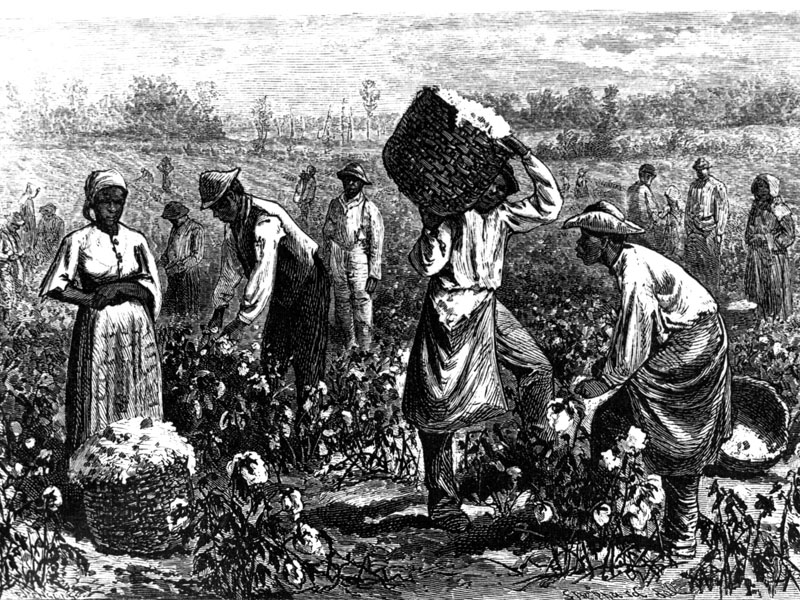 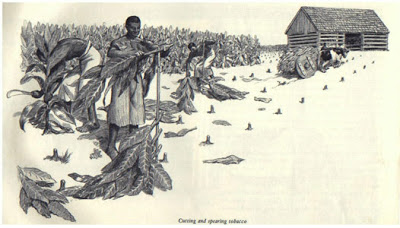 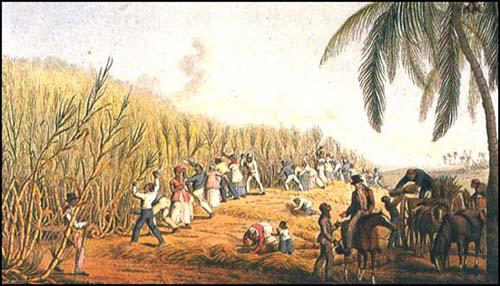 States with Highest Slave Populations in 1860
A nation divided…
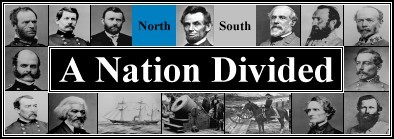 A nation at war…
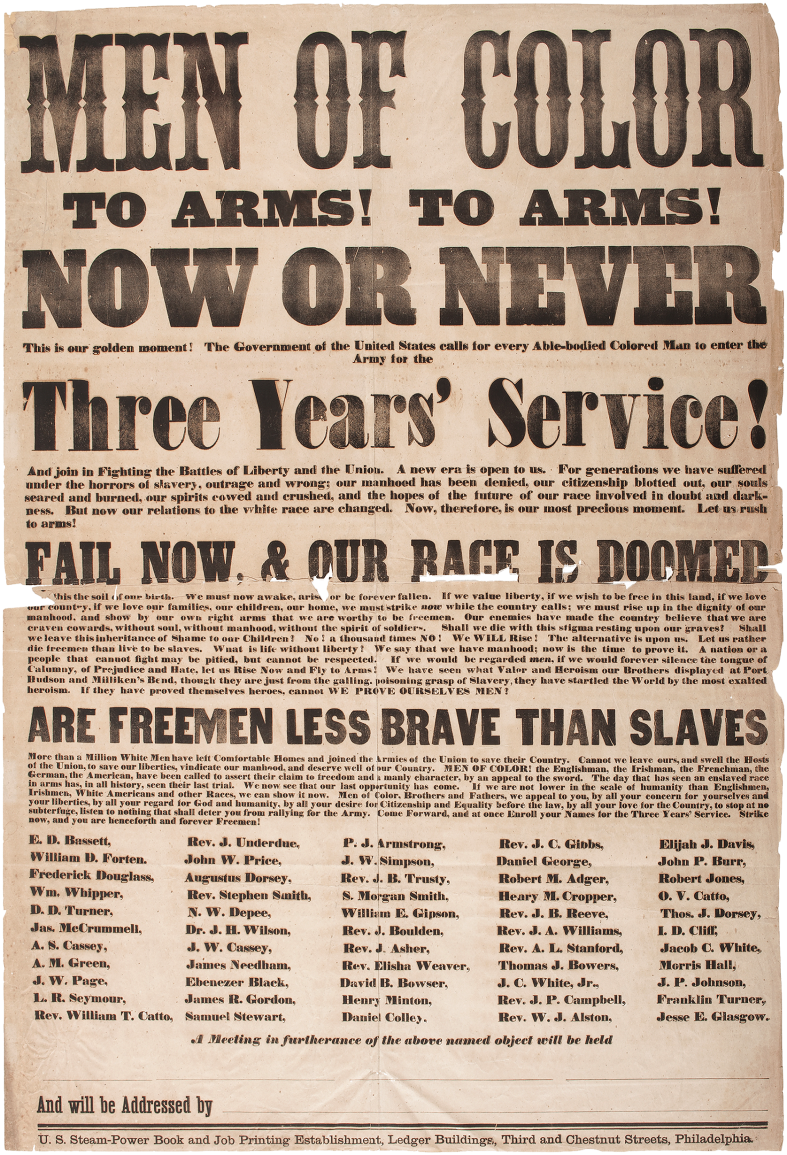 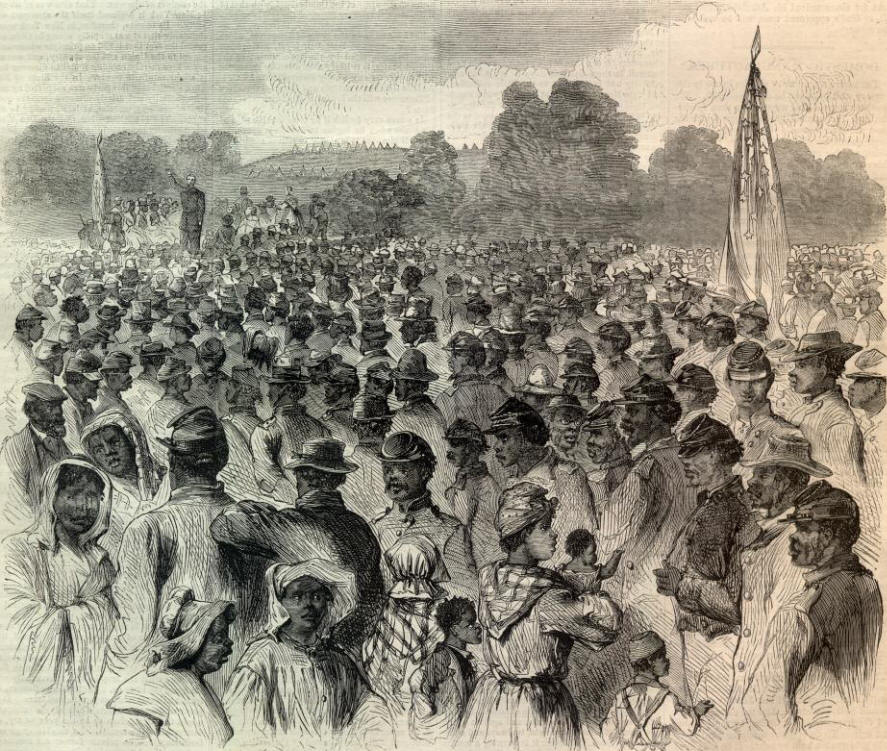 A nation at war…
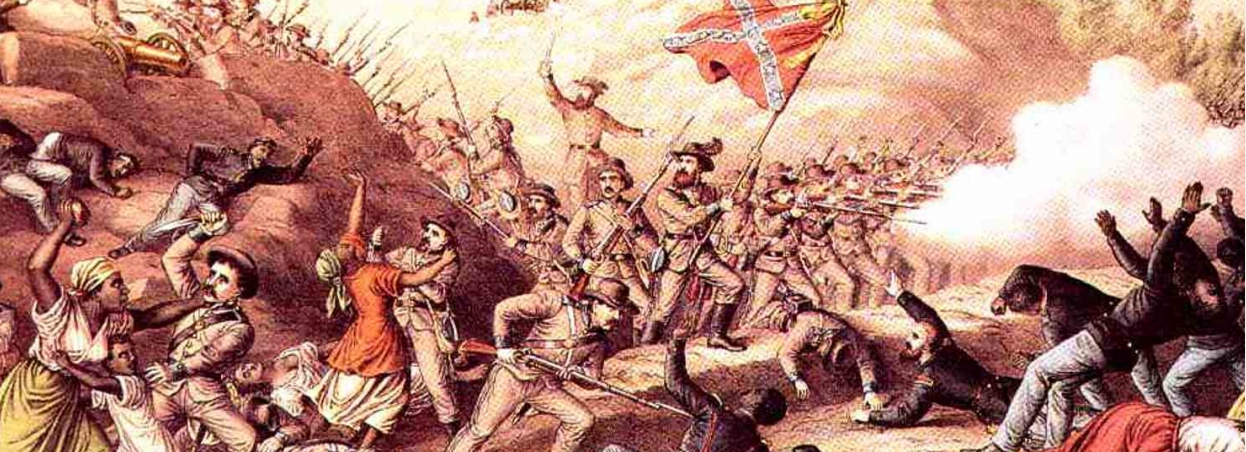 A declaration of freedom…but where do we go?
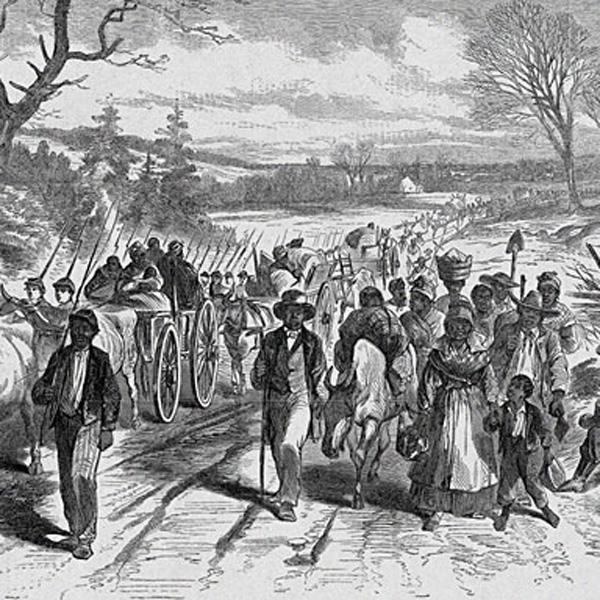 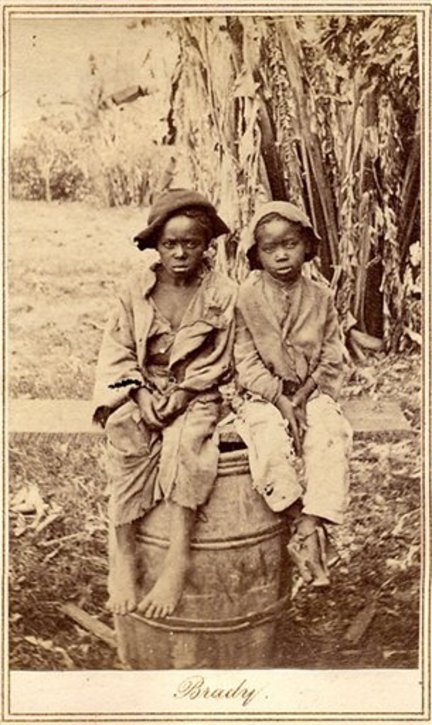 Reconstruction looked promising.
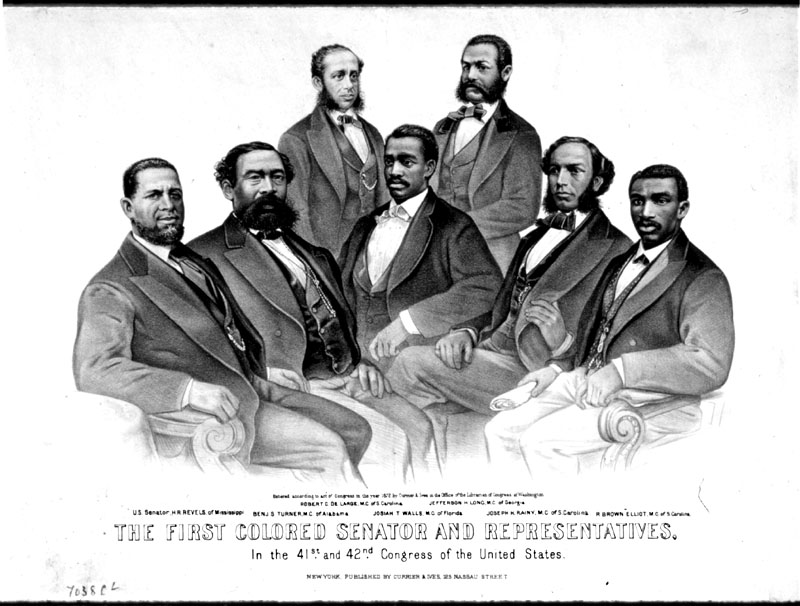 But our shared history has been a painful one.
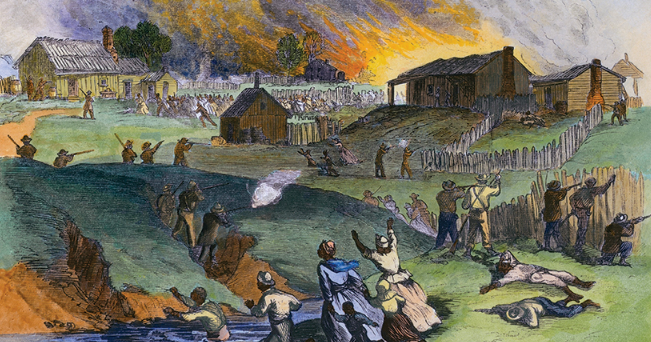 Our shared history has been a painful one.
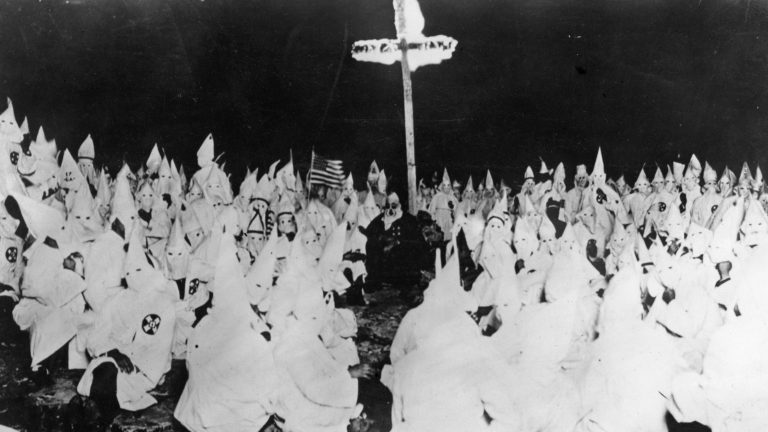 Our shared history has been a painful one.
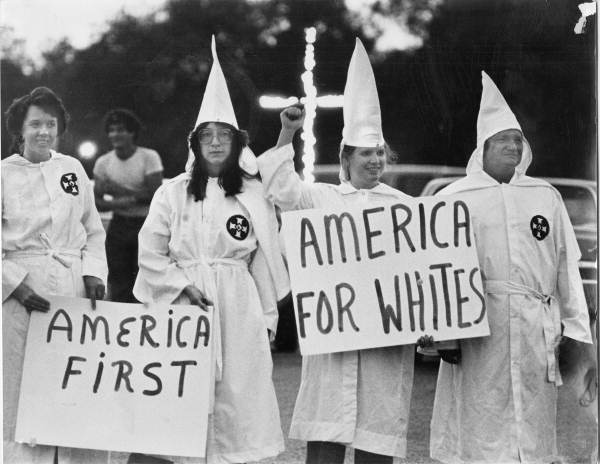 Our shared history has been a painful one.
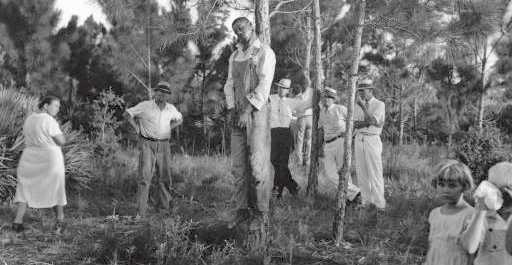 Our shared history has been a painful one.
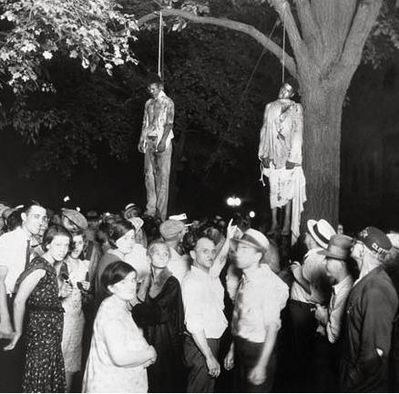 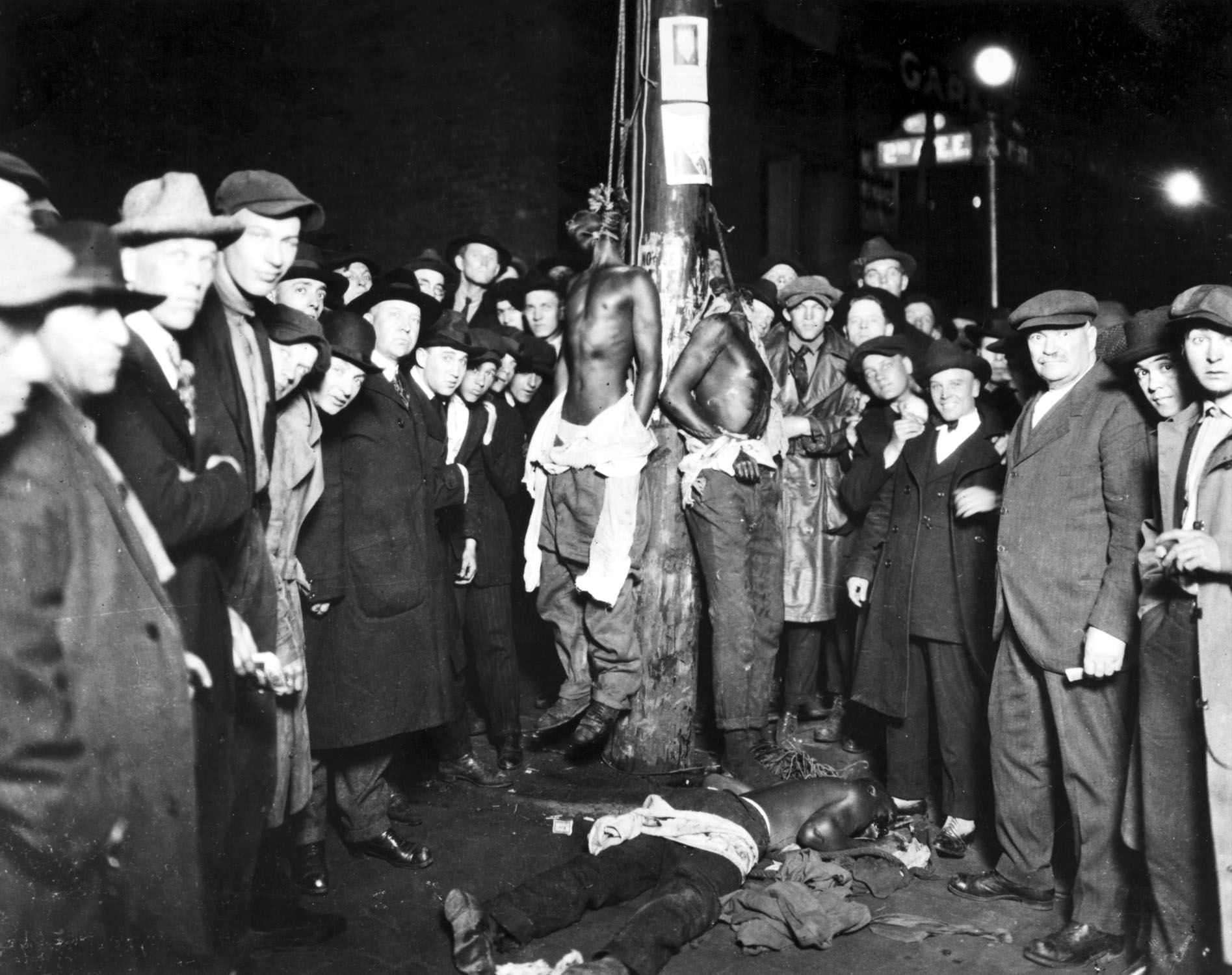 Our shared history has been a painful one.
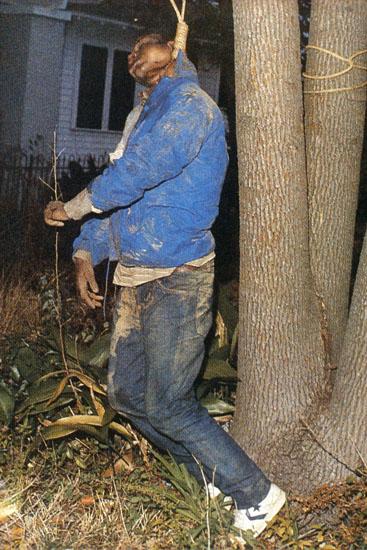 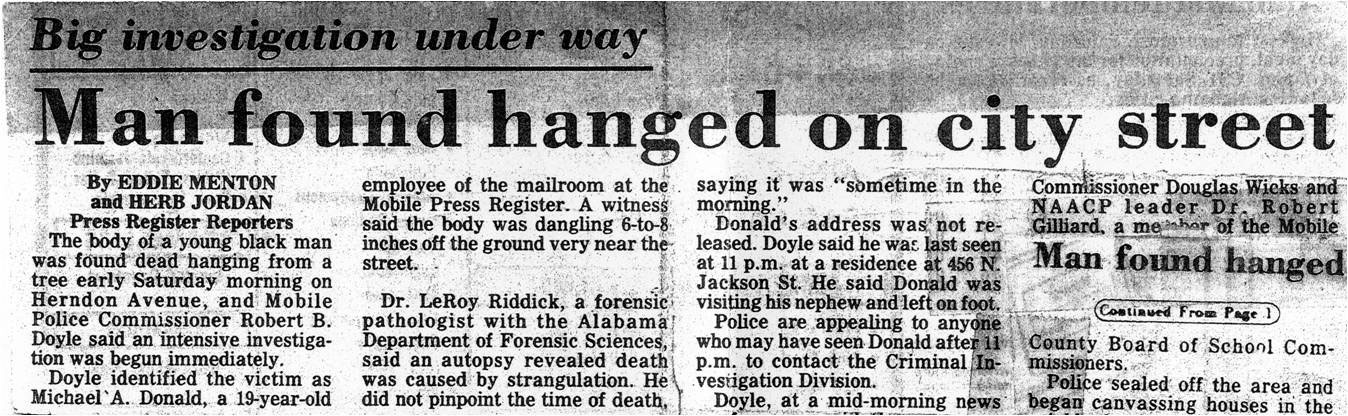 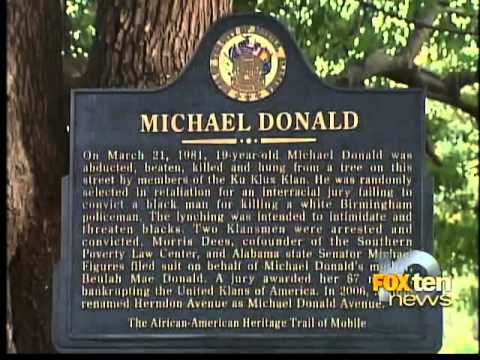 Our shared history has been a painful one.
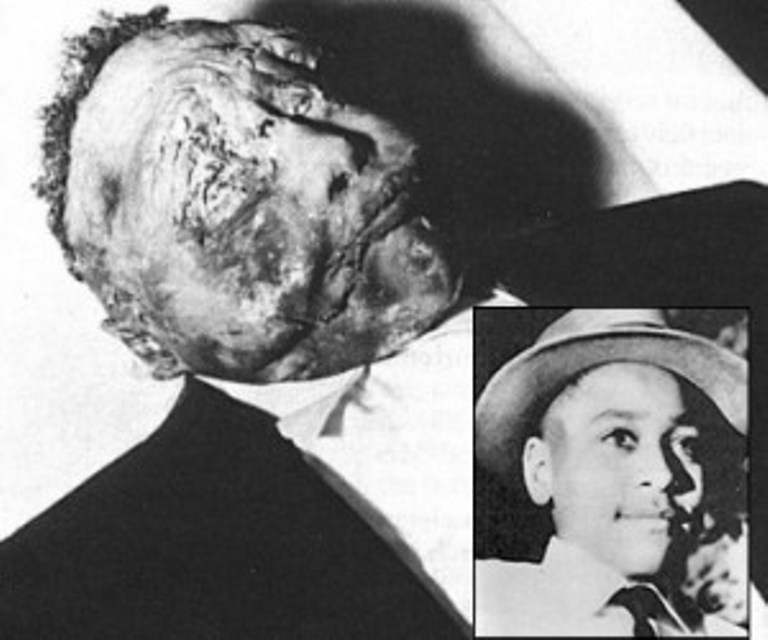 Our shared history has been a painful one.
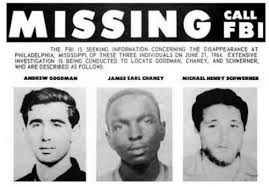 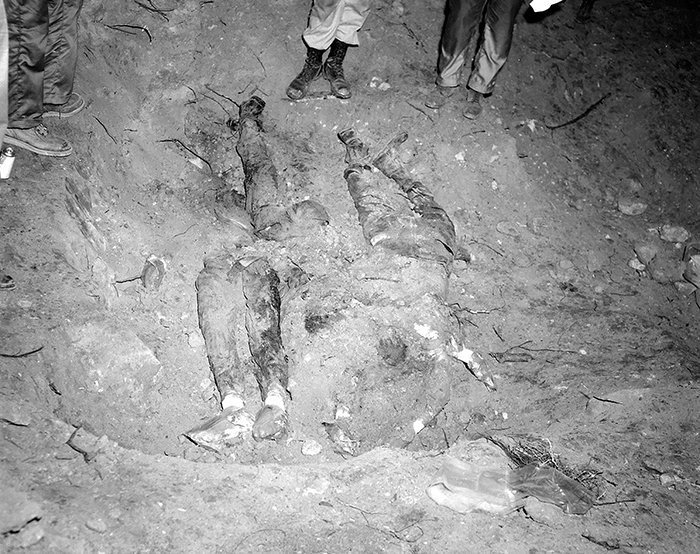 Our shared history has been a painful one.
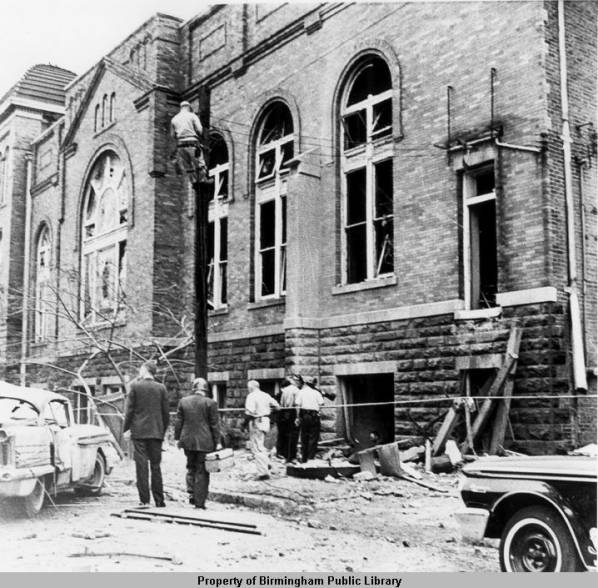 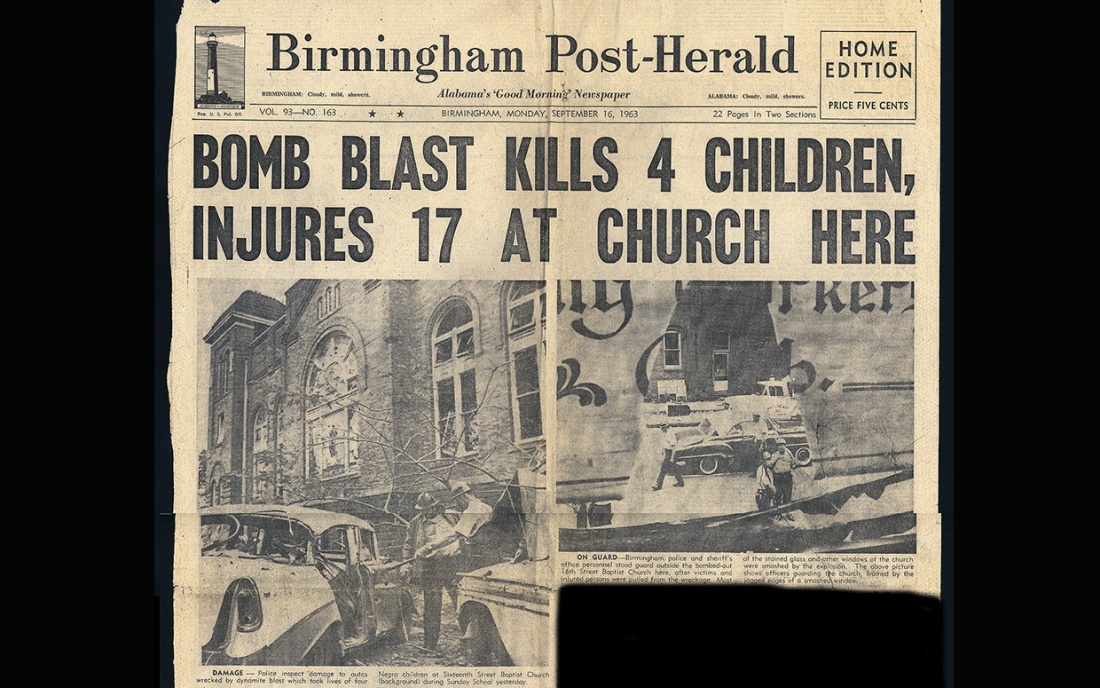 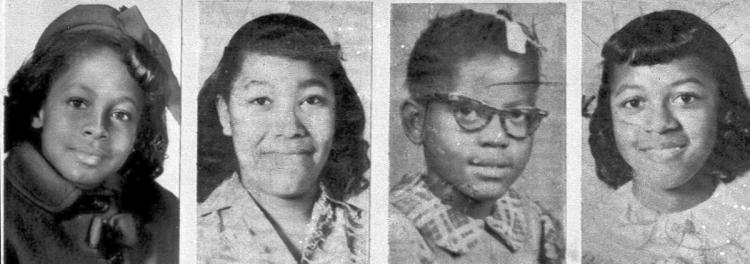 Our shared history has been a painful one.
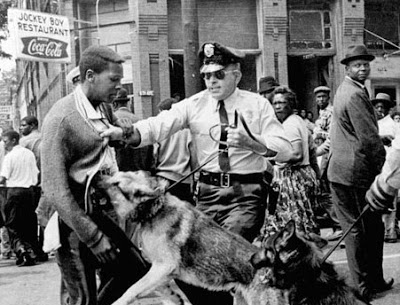 Our shared history has been a painful one.
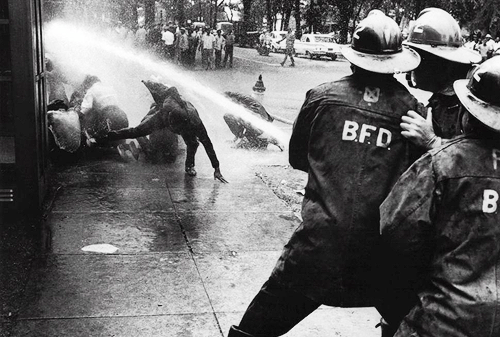 Our shared history has been a painful one.
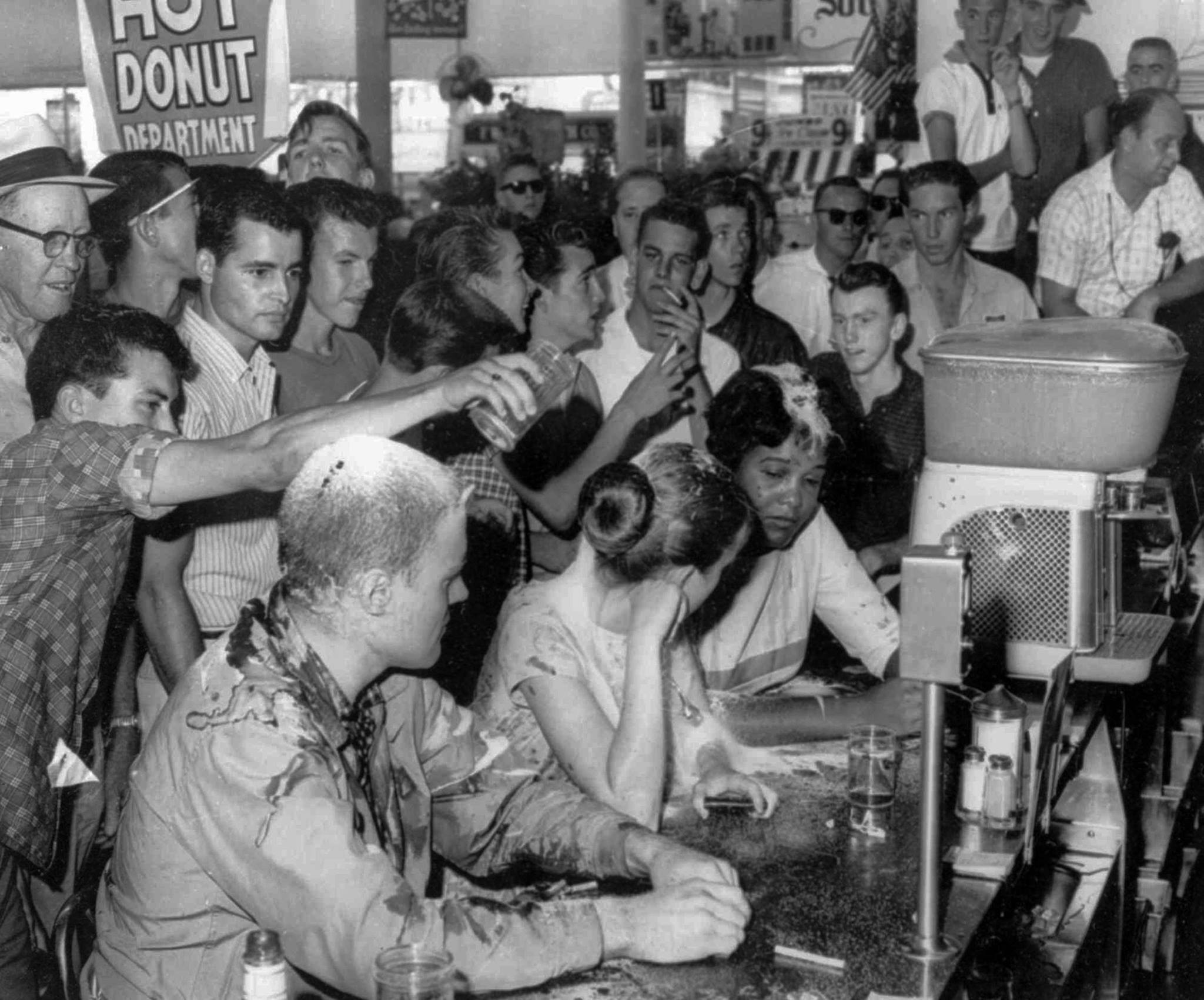 Our shared history has been a painful one.
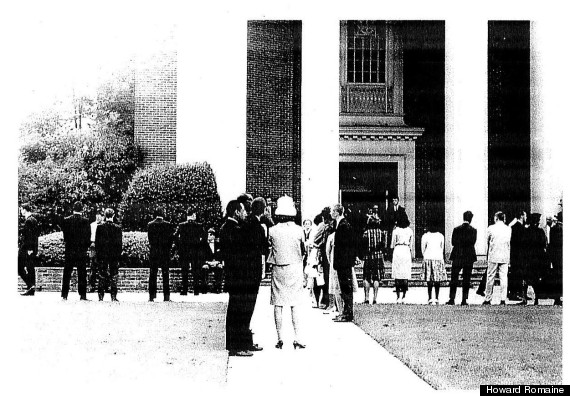 Laws were passed…
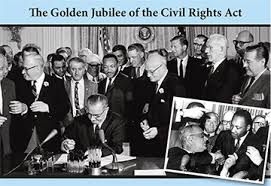 Schools were to be desegregated with all deliberate speed…
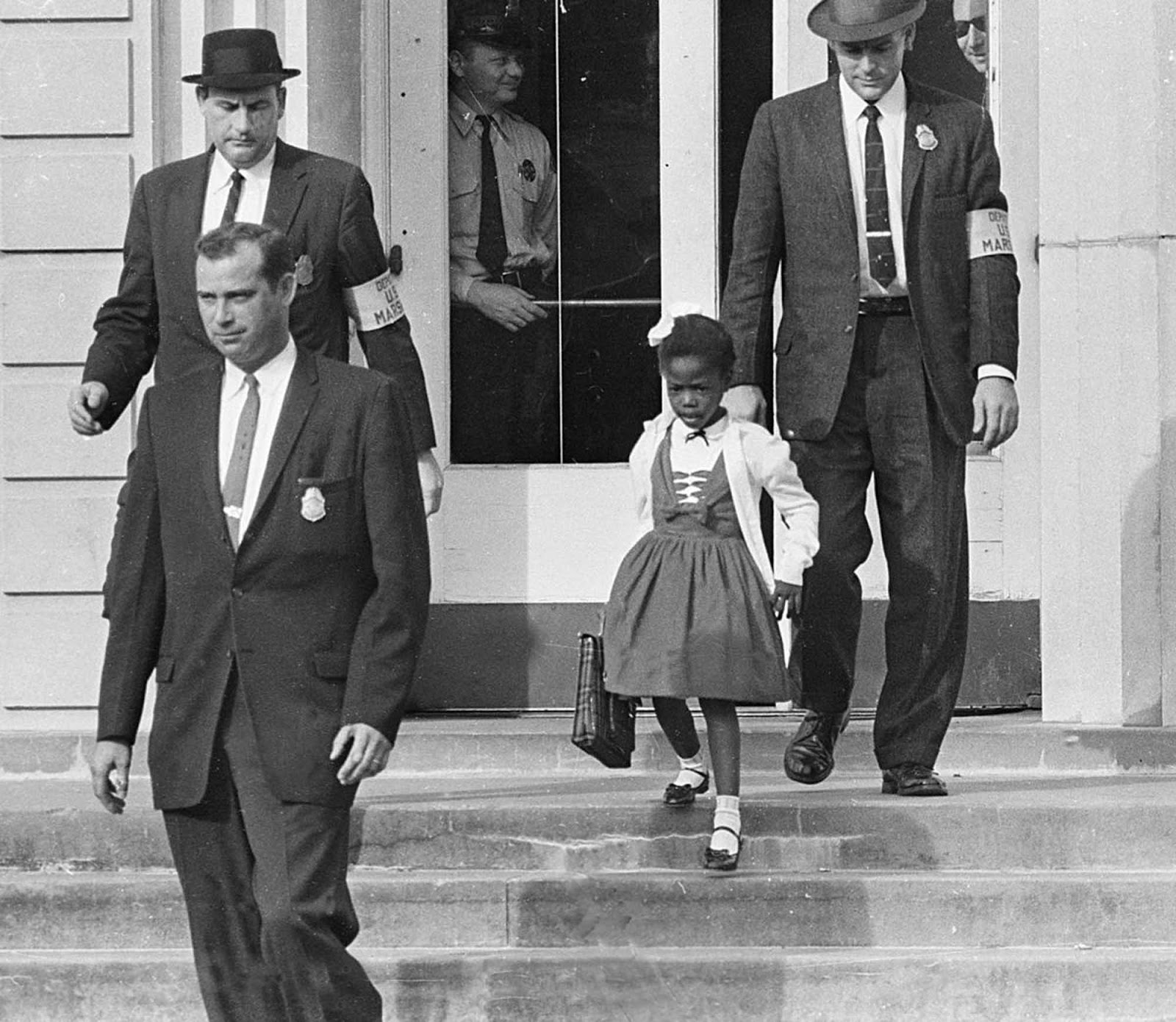 Schools were to be desegregated with all deliberate speed…
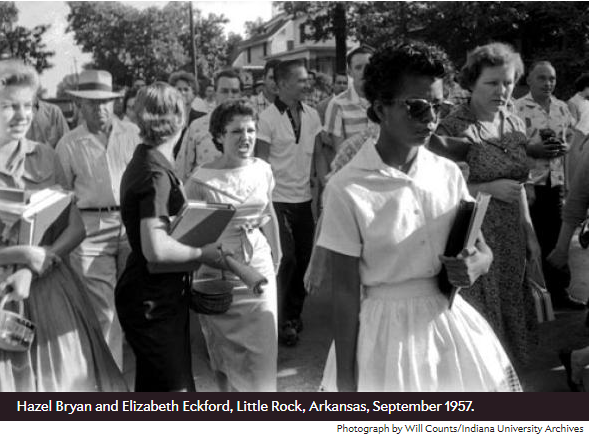 But we never came together as a nation.
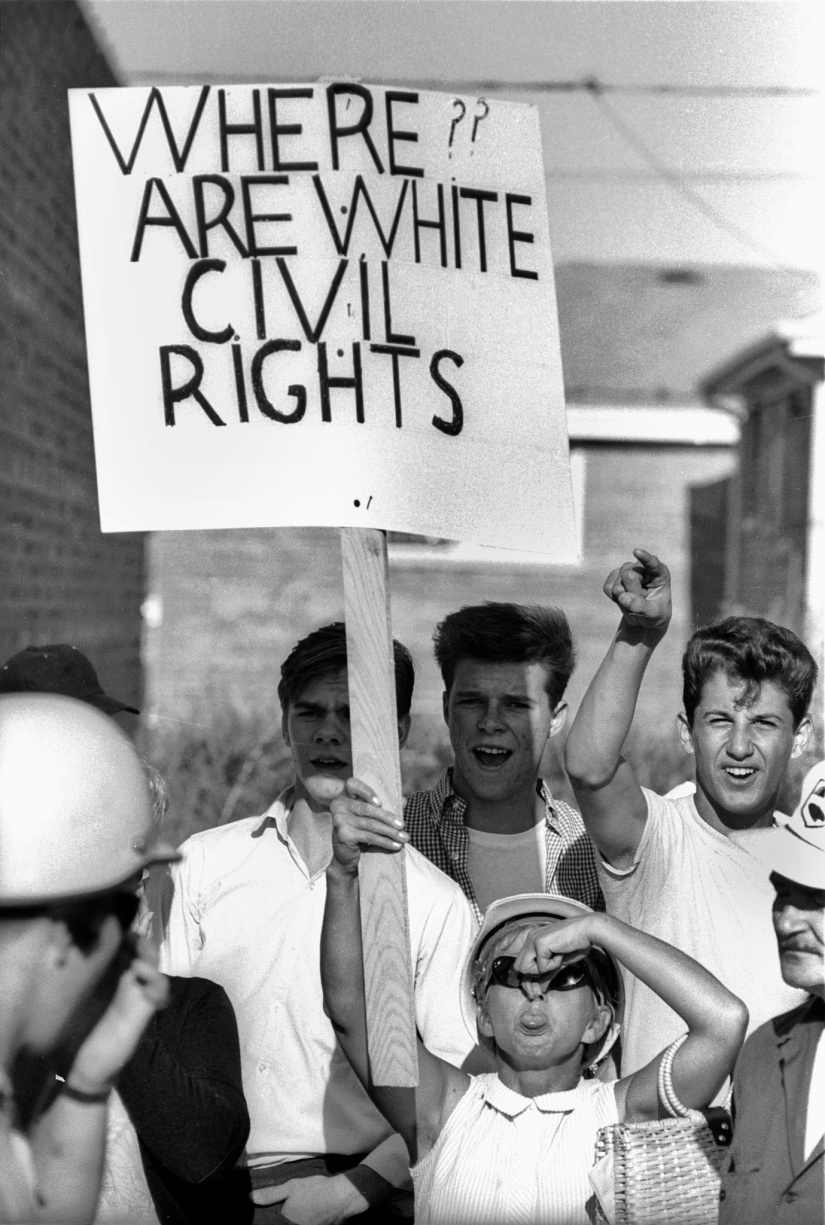 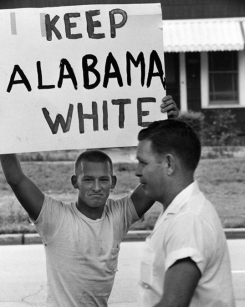 But we never came together as a nation.
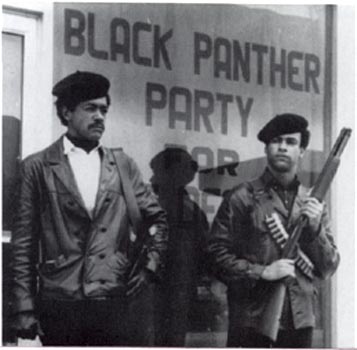 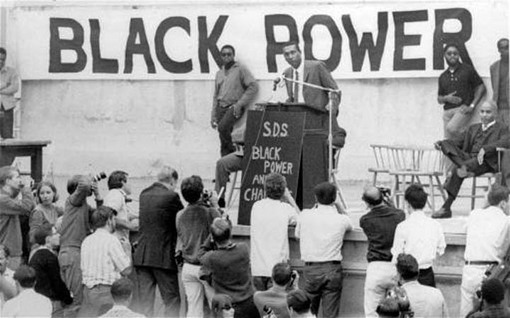 Perhaps we thought that resistance would just go away…
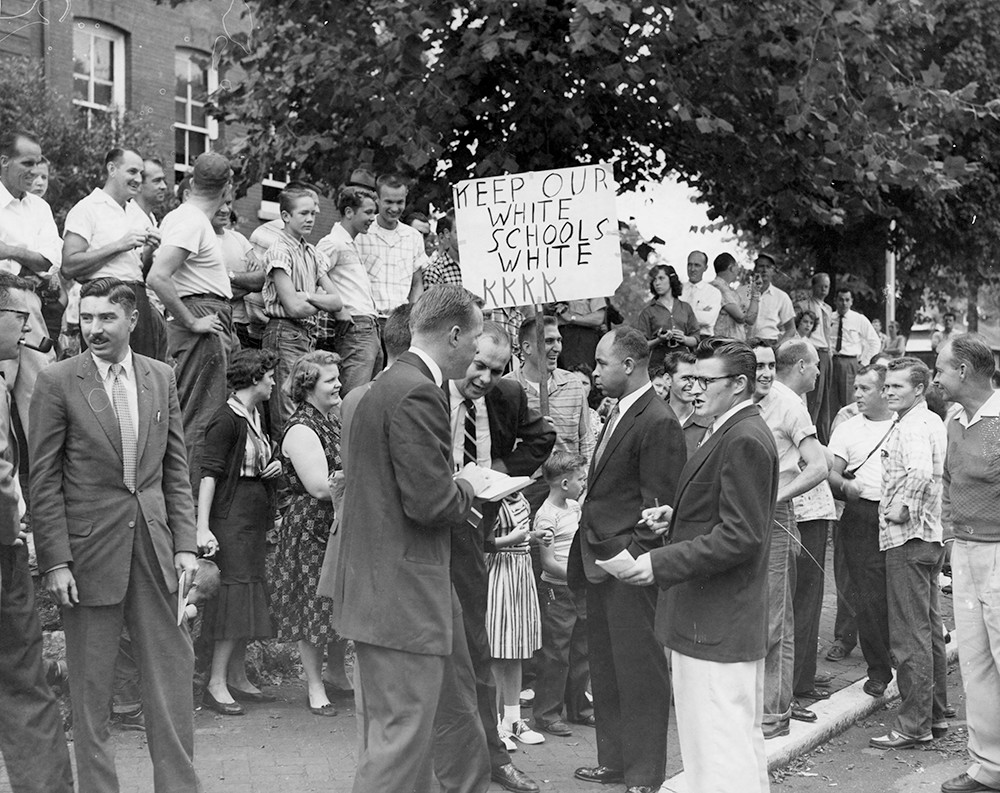 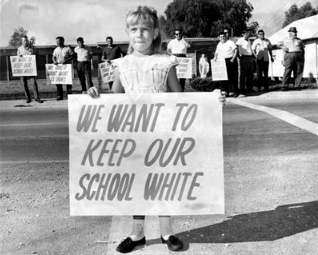 Perhaps we thought that resistance would just go away…
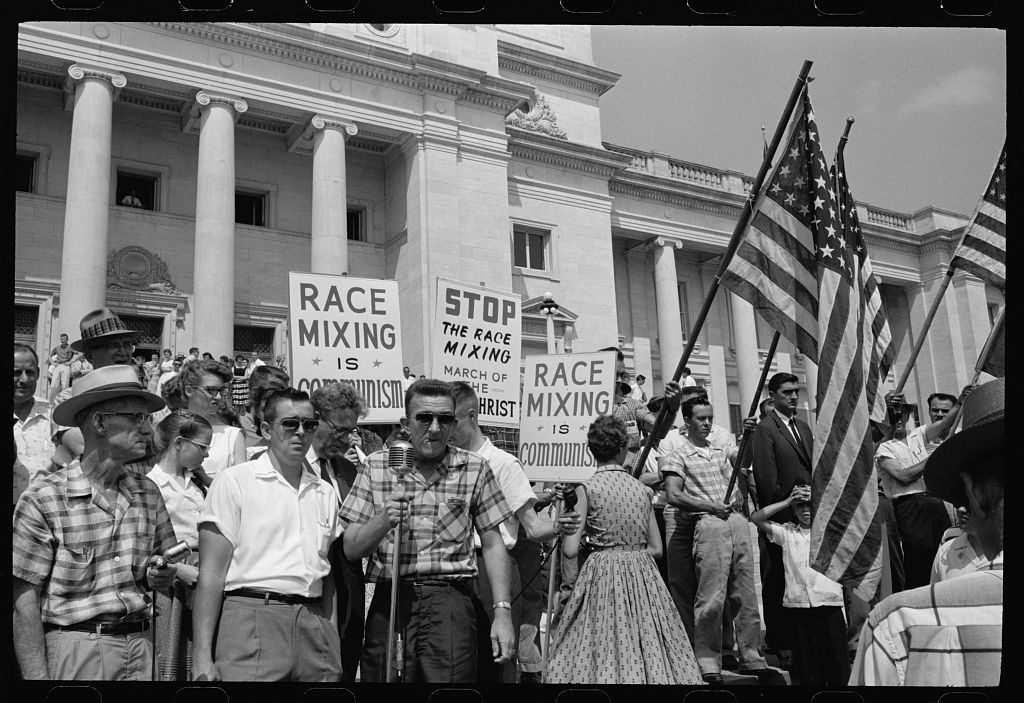 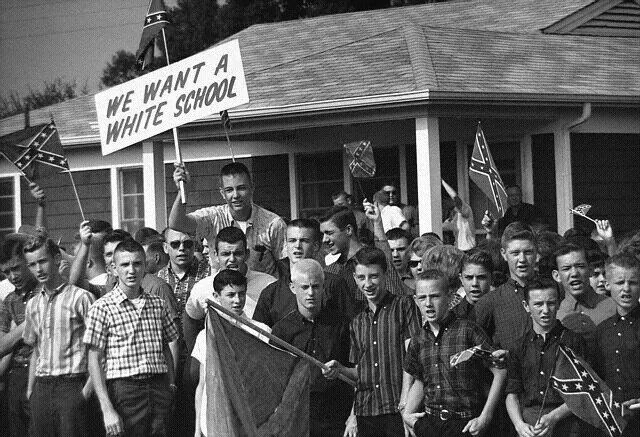 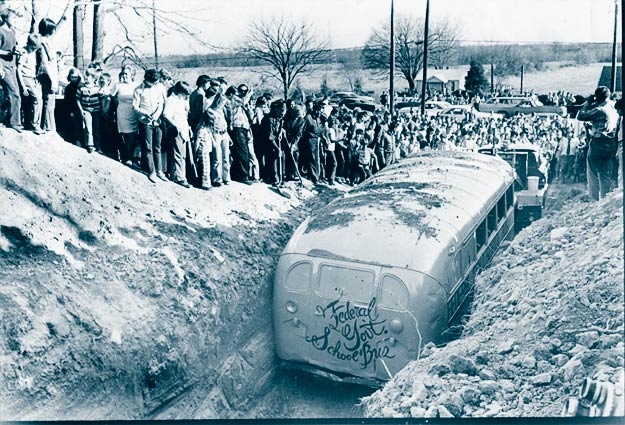 Schools after desegregation didn’t look very desegregated…
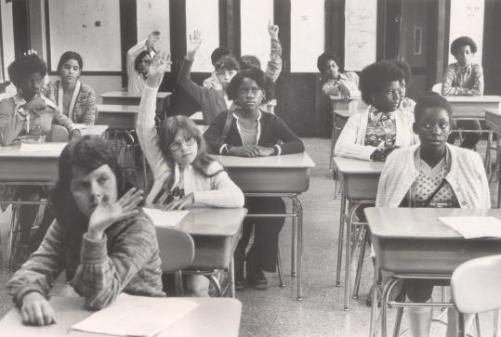 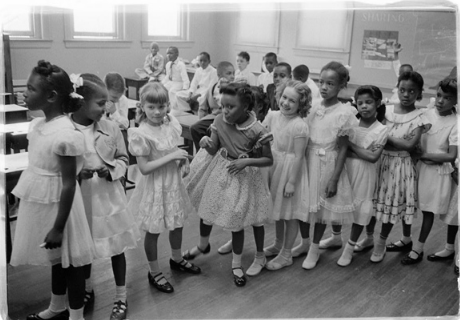 Neighborhoods after desegregation didn’t look very desegregated…
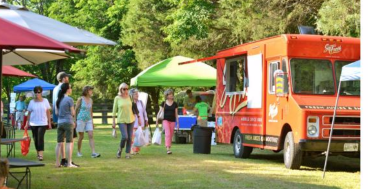 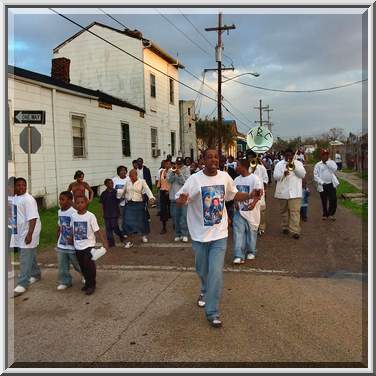 Churches after desegregation didn’t look very desegregated…
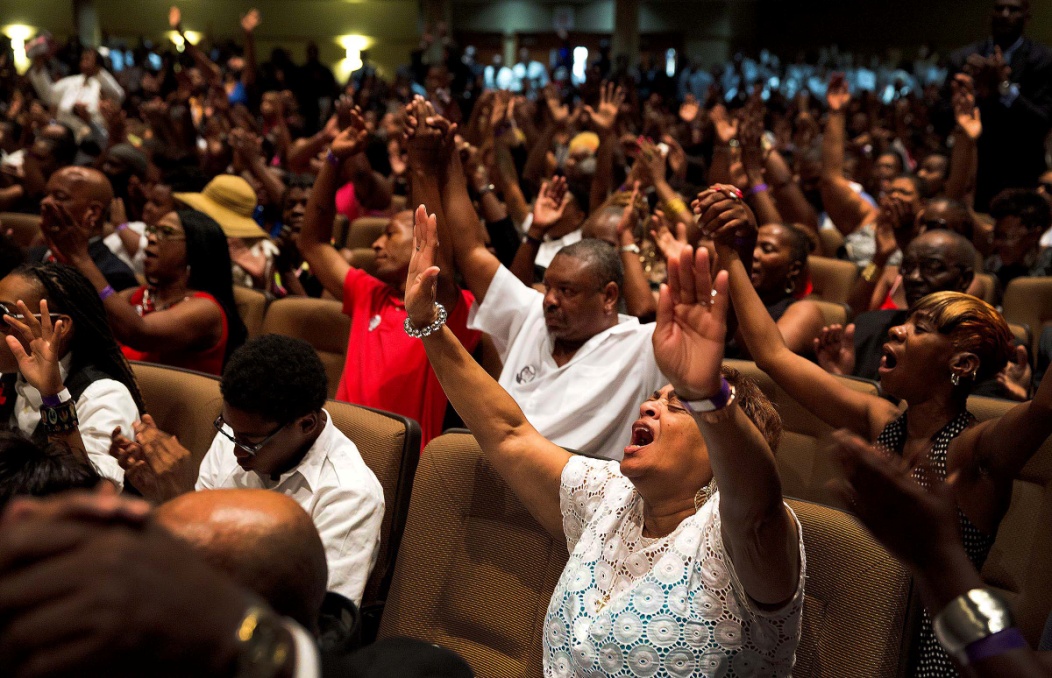 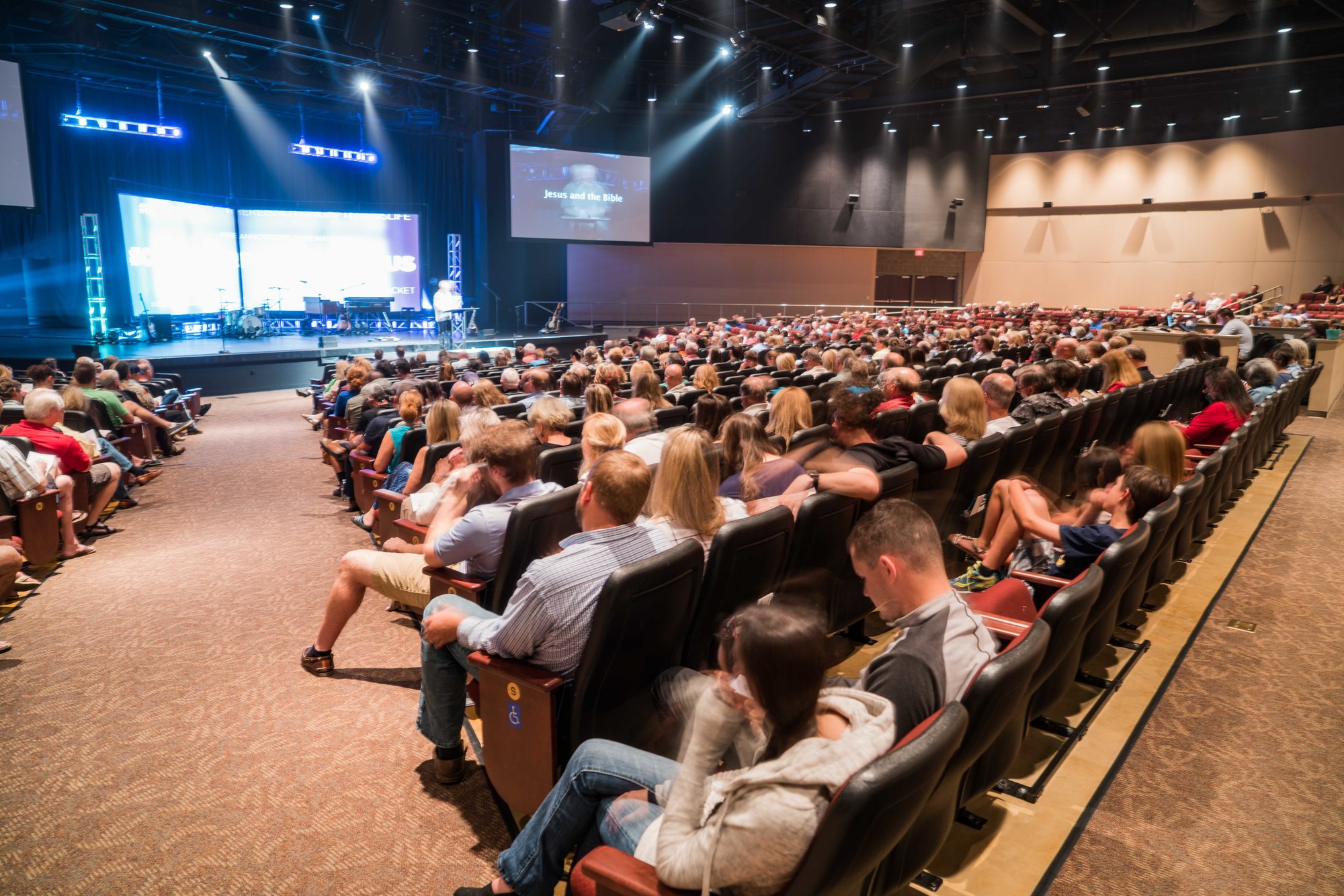 And perhaps the resistance really didn’t go away…
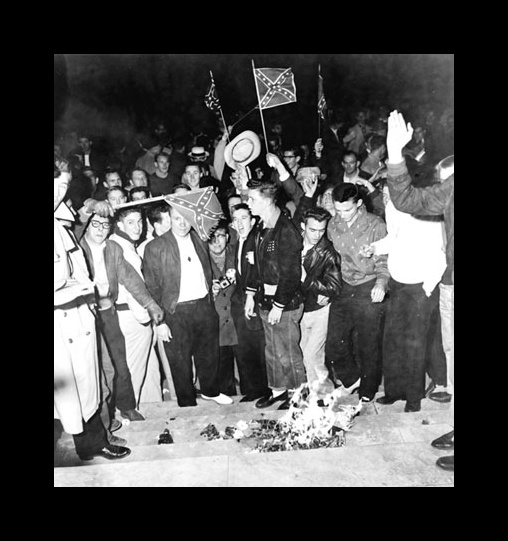 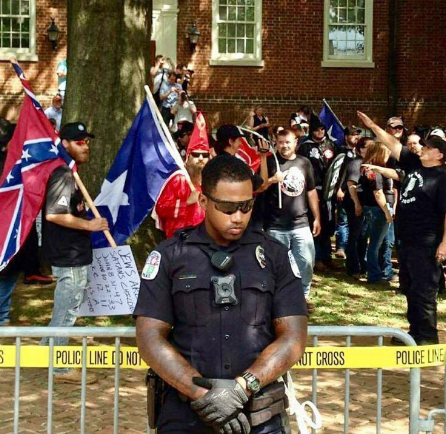 The lasting effect of disease, displacement and  disparity in education and housing  in some of our cities has become a legacy of poverty…
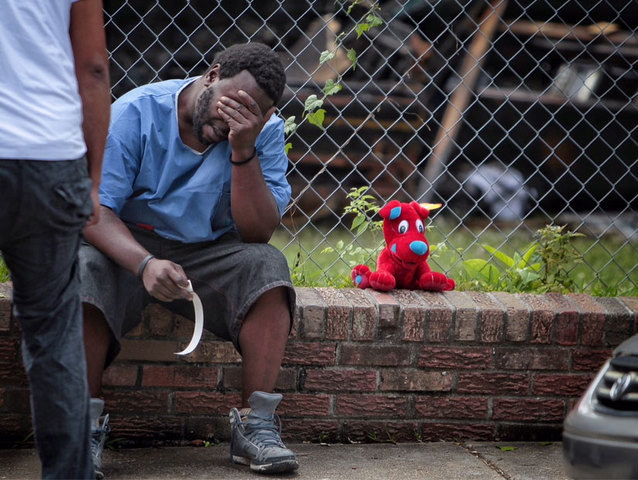 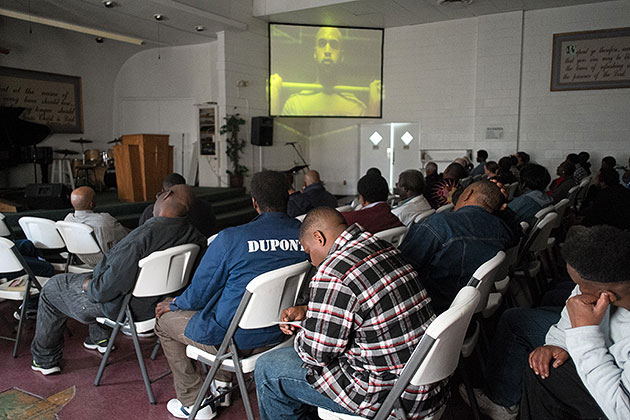 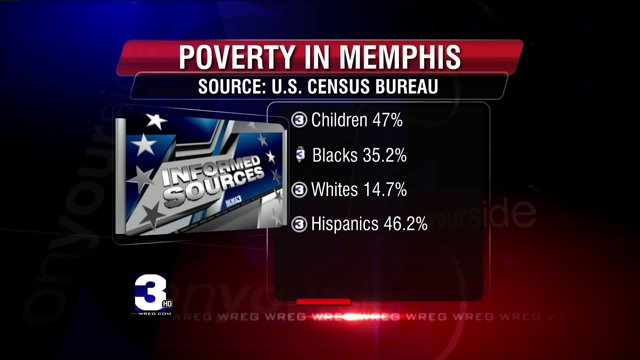 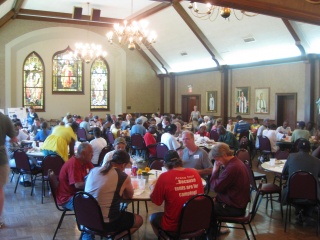 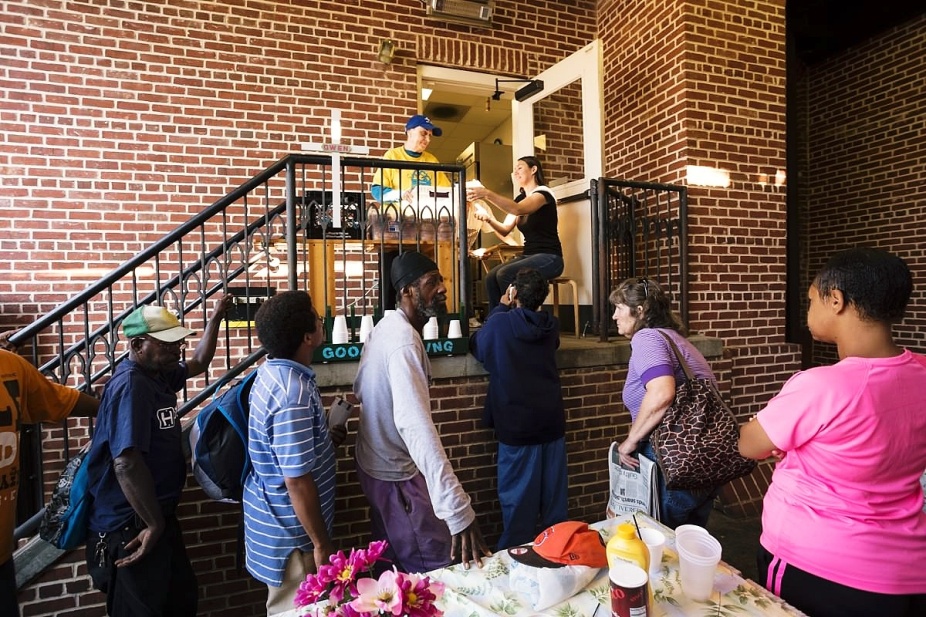 42
What do the scriptures say?
The Bible as justification for slavery…
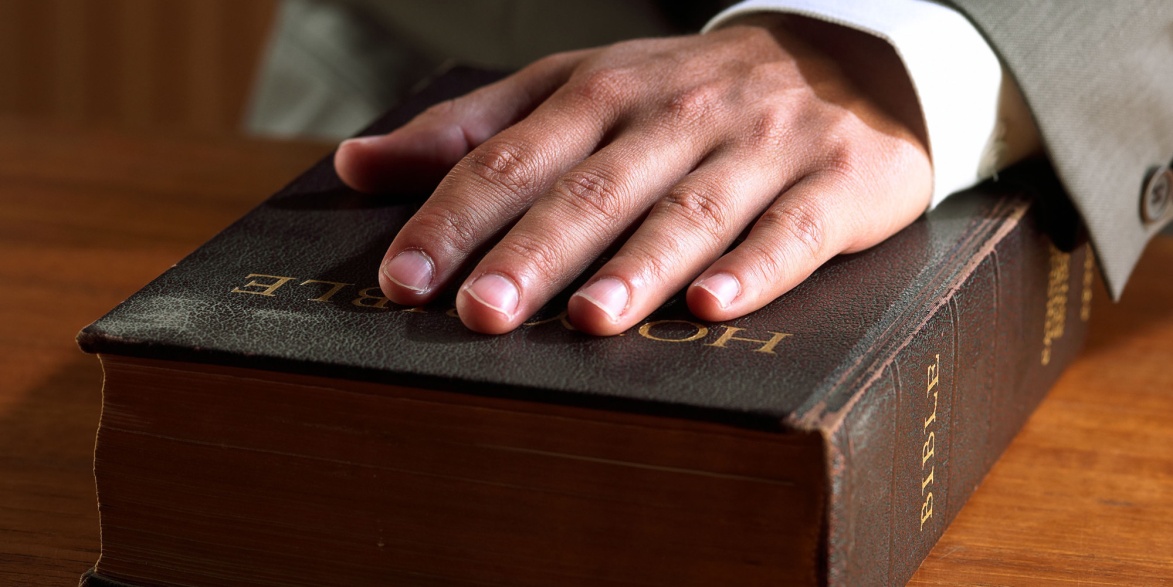 Genesis 9:24-26
24 When Noah awoke from his wine and knew what his youngest son had done to him, 25 he said, “Cursed be Canaan; lowest of slaves shall he be to his brothers.” 26 He also said, “Blessed by the LORD my God be Shem; and let Canaan be his slave.”
The Bible as justification for separation…
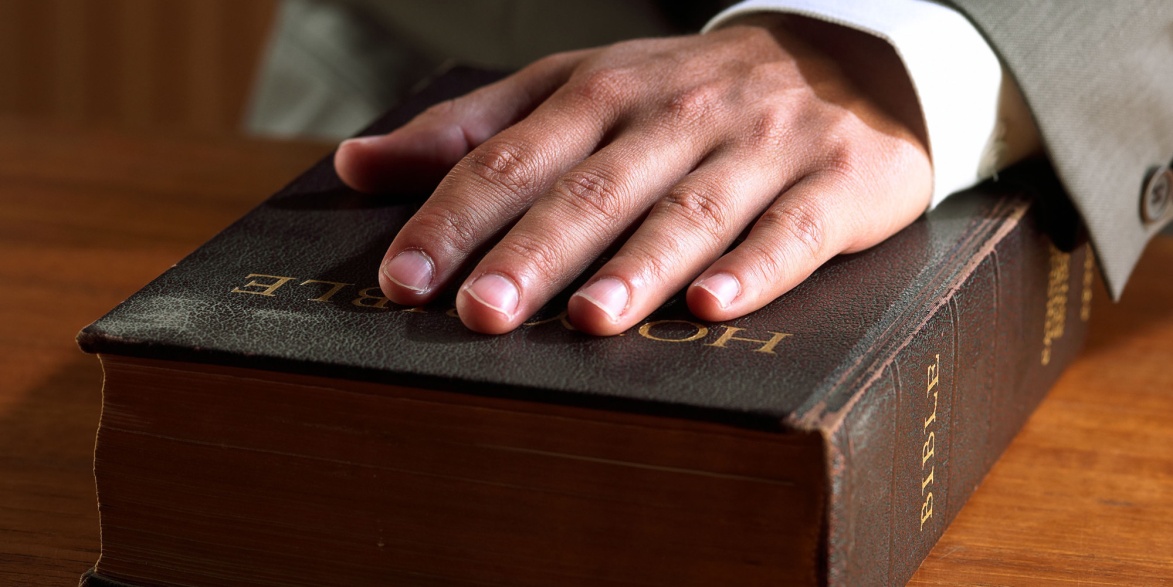 Nehemiah 13:24-27

24and half of their children spoke the language of Ashdod, and they could not speak the language of Judah, but spoke the language of various peoples. 25And I contended with them and cursed them and beat some of them and pulled out their hair; and I made them take an oath in the name of God, saying, ‘You shall not give your daughters to their sons, or take their daughters for your sons or for yourselves. 26Did not King Solomon of Israel sin on account of such women? Among the many nations there was no king like him, and he was beloved by his God, and God made him king over all Israel; nevertheless, foreign women made even him to sin. 27Shall we then listen to you and do all this great evil and act treacherously against our God by marrying foreign women?’
What else do the scriptures say?
Genesis 1
27 So God created humankind in his image,   in the image of God he created them;   male and female he created them.
What  else do the scriptures say?
Leviticus 19
17 You shall not hate in your heart anyone of your kin; you shall reprove your neighbor, or you will incur guilt yourself.  18 You shall not take vengeance or bear a grudge against any of your people, but you shall love your neighbor as yourself: I am the Lord.
What else do the scriptures say?
Galatians 3

28There is no longer Jew or Greek, there is no longer slave or free, there is no longer male and female; for all of you are one in Christ Jesus. 29And if you belong to Christ, then you are Abraham’s offspring, heirs according to the promise.
What else do the scriptures say?
Colossians 3

5 Put to death, therefore, whatever in you is earthly: fornication, impurity, passion, evil desire, and greed (which is idolatry). 6On account of these the wrath of God is coming on those who are disobedient. 7These are the ways you also once followed, when you were living that life. 8But now you must get rid of all such things—anger, wrath, malice, slander, and abusive language from your mouth.9Do not lie to one another, seeing that you have stripped off the old self with its practices 10and have clothed yourselves with the new self, which is being renewed in knowledge according to the image of its creator. 11In that renewal there is no longer Greek and Jew, circumcised and uncircumcised, barbarian, Scythian, slave and free; but Christ is all and in all!
“When I am commanded to love, I am commanded to restore community, to resist injustice, and to meet the needs of my brothers.”  (from Stride Toward Freedom, 1958)
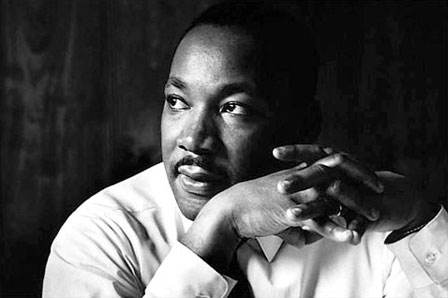